Деятельность человека. Какие ее виды вы знаете?
Чем они отличаются друг от друга?
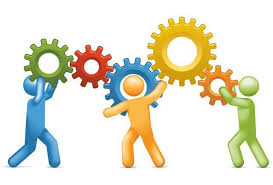 Труд. Работа. Хобби.
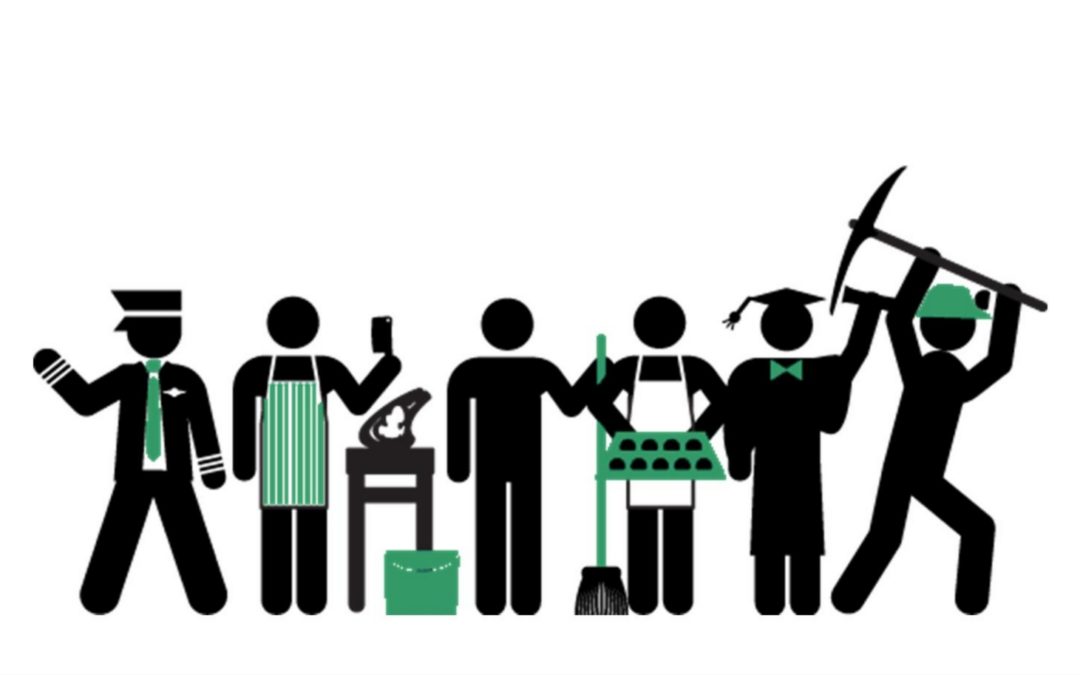 История человечества свидетельствует о решающем значении труда в формировании и развитии человека и общества. Труд - первое, основное условие всей человеческой жизни. «Труд создал самого человека». Труд категория социально-экономическая. Человек, стремясь улучшить условия существования, преобразует среду обитания. 
В процессе труда человек вступает в определенные отношения с другими людьми и социальными группами, в результате, которого происходит изменение состояний человека, социальных групп и общества в целом. Труд - основа жизни и деятельности не только отдельного человека, но и общества в целом.
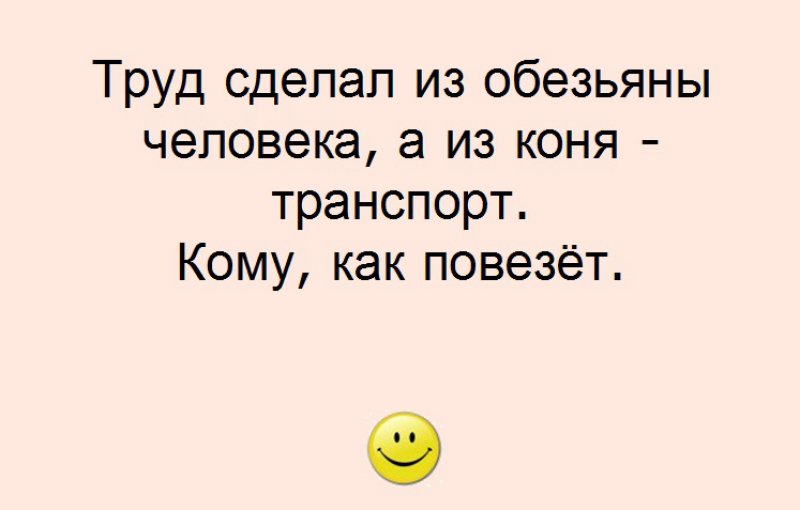 Труд — это целесообразная деятельность. человека по преобразованию окружающего мира, для удовлетворения потребностей человека и общества, направленная на создание материальных и духовных ценностей. В процессе этой деятельности человек при помощи орудий труда осваивает, изменяет и приспосабливает к своим целям предметы природы, использует механические, физические и химические свойства предметов и явлений природы и заставляет их взаимно влиять друг на друга для достижения заранее намеченной цели.

Труд - является одним из основных видов осознанной активности человека, который служит средством и способом самореализации в личной и общественной жизни, общения, познания себя и окружающего мира, развития себя, как личности, самоутверждения, создания материальных и духовных ценностей, а также личного достатка.

Труд – это процесс реализации человеческих ресурсов в области физических, психических, профессиональных и других функциональных возможностей человека, величина которых неодинакова у разных людей и меняется в зависимости от возраста, профессиональной подготовленности, состояния здоровья и т.д.
труд - это сознательная, целенаправленная и легитимная деятельность человека (людей) по производству материальных или духовных благ, способных удовлетворять определенные человеческие потребности и востребованных людьми.
Структура трудовой деятельности
Функции труда:

производство материальных и духовных благ с целью удовлетворения личных и общественных потребностей;
обеспечение безопасности жизни человека и общества, сохранение природы, обеспечение здоровой социальной среды;
формирование и накопление материального и нематериального богатства, развитие факторов производства, науки, техники и культуры;
развитие самого человека, формирование творческой личности.
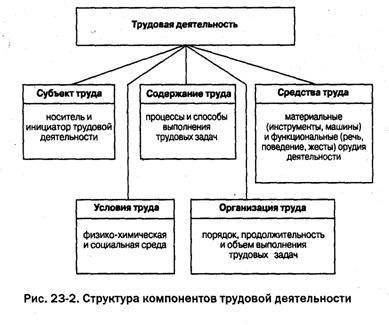 Виды труда
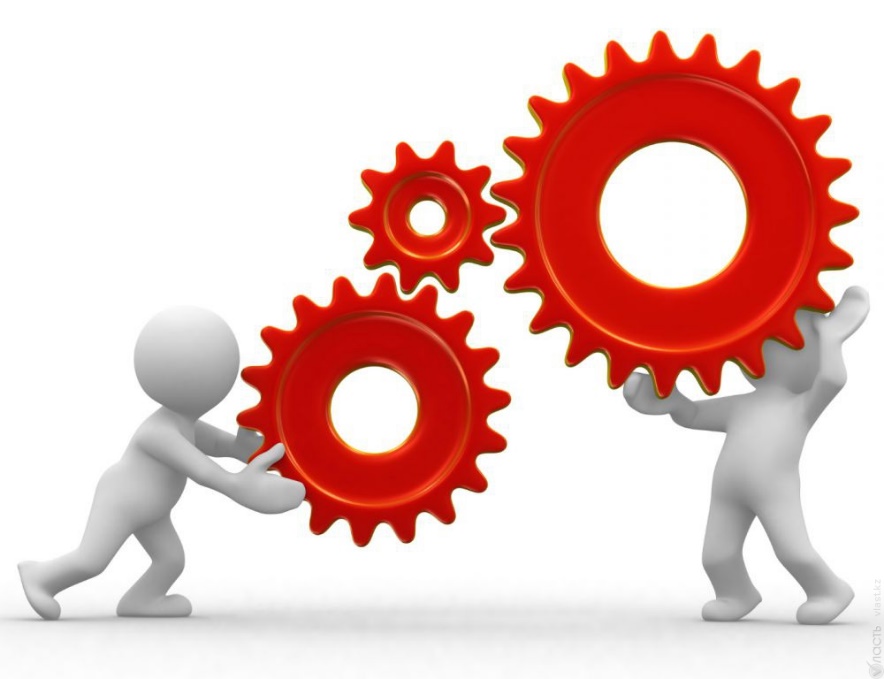 В зависимости от содержания труда различают:
1) умственный и физический труд;
2) простой и сложный труд. 
3) функциональный и профессиональный труд. 
4) репродуктивный и творческий труд. 
В зависимости от характера труда различают: 
индивидуальный и коллективный труд. 
2) частный и общественный труд.
3) наемный труд и самонаем. 
В зависимости от результатов труда выделяют следующие его виды: 
живой и прошлый труд.
2) производительный и непроизводительный труд. 
По используемым вещественным элементам труда и степени участия человека труд подразделяется на следующие виды:
1)ручной труд;
2)механизированный труд; 
3)машинный труд; 
4)автоматизированный труд.
По методам привлечения людей к труду различают:
1)труд по внеэкономическому принуждению
2)труд по экономическому принуждению 
3)добровольный труд
По условиям труда с различной степенью регламентации выделяют: 
1) стационарный и передвижной труд; 
2) легкий, средней тяжести и тяжелый труд; 
3) свободный и регламентированный труд. 
 
По предмету и продукту труда
научный, инженерный, управленческий, производственный, и т.д.;
промышленный, сельскохозяйственный, транспортный, коммуникационный, и т.д.

Норма труда – это установленный для работника объем работы в час, день, неделю, месяц, год, который он обязан выполнить при нормальных условиях работы.
Понятие работы, безработицы, хобби
Работа – материально вознаграждаемая деятельность человека, направленная на создание определенных благ. Наличие или отсутствие работы влияет на статусные характеристики личности, возможность реализации потенциала работника. 
Работой в общем смысле считают деятельность, направленную на достижение определенного результата и подразумевающую позитивную направленность.
Как любой вид деятельности, работа имеет свои плюсы и минусы. 
Какие?
Работа есть источник благ:
средства к существованию – сюда включены такие статьи, как заработная плата, дотации, льготы, предоставляемые предприятием работнику; возможность самореализации – возможности творческого подхода к работе, реализации своих идей;
приобретение определенного статуса – возможности карьерного роста, финансового положения, профессионального авторитета;
возможность приобретения новых навыков и знаний, профессионализации – опыт работы по определенной специальности;
удовлетворение потребности в самоидентификации с определенной группой – идентификация с определенной группой, определение себя как ее члена;
возможность приобрести новый круг общения – приобретение новых знакомств, новый круг общения.
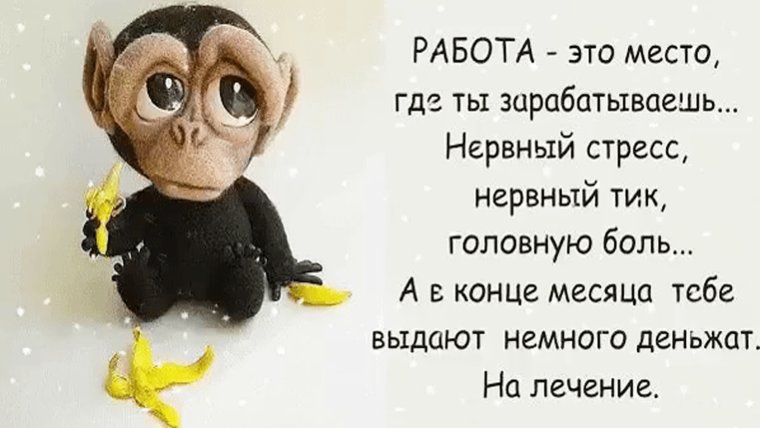 Работа выступает как источник неприятностей:
утомление – постоянная активность на протяжении установленного рабочего дня, и как следствие – физическая и моральная усталость;
вред для здоровья – влияние факторов рабочей среды на организм человека;
потеря времени – затрата временных ресурсов личности на выполнение трудовых заданий;
стрессы – наличие множества стрессогенных факторов на рабочем месте;
неудовлетворенность – невозможность реализовать потенциал в силу различных причин;
отсутствие перспектив роста – ограничения в карьерном плане, вызванные определенными причинами;
плохой коллектив – несоответствие интересов, норм и ценностей работника и большинства членов рабочего коллектива.
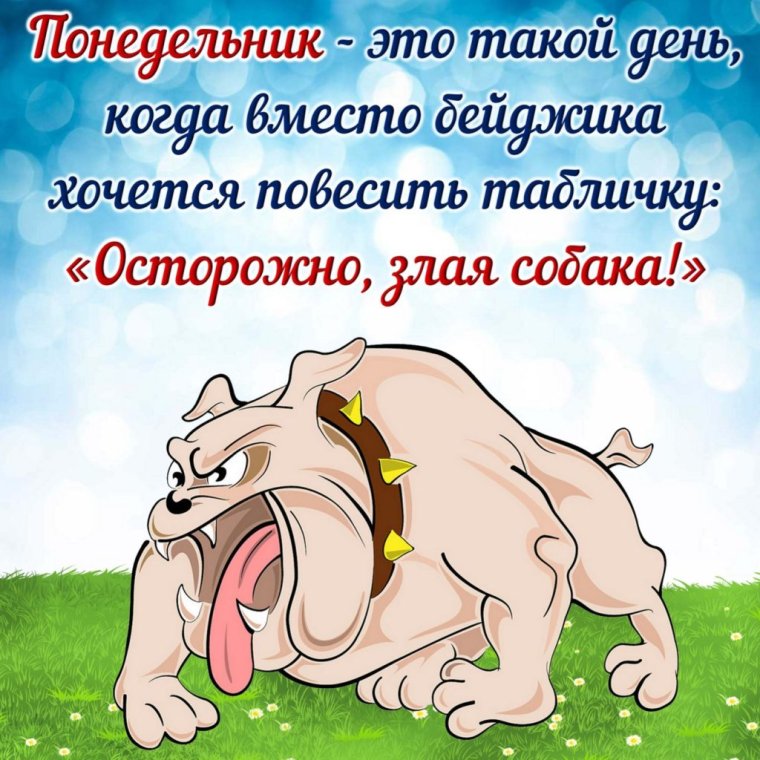 Характер работы можно оценить по нескольким критериям:

1) упрощение работы, ее фрагментарность влияет на физическое и моральное состояние. Когда человек не видит конечной стадии своей работы, продукции труда, его заинтересованность трудом падает, снижается и внимание, что ведет к производственному браку и нарушениям техники безопасности;
2) скука и монотонность влияют на вовлеченность сотрудника в трудовой процесс, утомление и незаинтересованность в развитии организации;
3) усталость – основная причина травм и брака на производстве, кроме того, постоянное чувство усталости формирует у человека негативное отношение к труду, моральное состояние становится хуже, повышается агрессивность и нежелание работать;
4) дискриминация формирует производственный конфликт, ухудшает моральное состояние человека, снижает его самооценку и самоуважение, отражается на качестве его труда.
Характер труда человека. Существует несколько критериев, влияющих на понимание необходимости трудовой деятельности работником, которые характеризуют трудовые процессы на производстве:
целенаправленный характер работы;
соответствие работы субъективным требованиям и потребностям работника;
осязаемый результат работы;
надежное подкрепление (материальное, моральное, психологическое);
оптимальная нагрузка, сложность и интенсивность труда;
завершенность работы.

Вложенный труд – психологический феномен, состоящий в особо бережном отношении субъекта труда к моральному, физическому и материальному вкладу в трудовой процесс и потребности признания вклада значимым со стороны других субъектов труда. При отсутствии признания или недостаточной оценке вложенного труда у личности падает производительность труда, пропадает мотивация и заинтересованность в продолжении деятельности на определенном уровне, творческая активность.
Под безработицей понимается отсутствие работы на протяжении определенного периода времени у людей трудоспособного возраста (от 16 лет)  способных работать по состоянию здоровья.

Затяжная безработица во многом влияет на моральное и физическое состояние работника. Зачастую безработный ожидает помощи от других людей, полагается на чужие решения, сомневается в своей профессиональной подготовке, уходит от решения профессиональных проблем и возможно даже подспудное нежелание и боязнь устроиться на работу, адаптация к отсутствию работы и отказ от ее поиска. 

Возможен другой вариант поведения безработного, который характеризуется активной позицией – постоянный поиск работы, возможное переобучение и активная адаптация к условиям труда, новому коллективу.

Безработными не могут быть признаны граждане, не достигшие 16 лет, пенсионеры, осужденные на исправительные работы, люди, лишенные свободы. Люди, отказавшиеся в течении 10 дней со дня регистрации в службе занятости, от двух подходящих вариантов работы или учебы считаются безработными.
Хо́бби (от англ. hobby — увлечение, любимое дело)— вид человеческой деятельности, некое занятие, которым занимаются на досуге, для души. Увлечение является хорошим способом борьбы со стрессом, гневом. Кроме того, увлечения зачастую помогают развить кругозор.
 Основная цель увлечений — помочь самореализоваться 
Хобби со временем может вырасти в основную деятельность, которая приносит доход, то есть в работу.
Д.З. Подготовить краткие сообщения о своих хобби (возможна демонстрация на семинаре и по желанию, краткий мастер-класс с одногруппниками )
Сообщения по теме отрасли психологии труда: Эргономика и др.